HV_806b Dějiny hudby: 20. století
poslechový seminář
Kapitola: Seriální hudba
Mgr. Pavlína Doskočilová
2023
Seriální hudba
přenesení techniky práce s řadou na všechny parametry
zobecnění dodekafonie
vnitřní řád kompozice
série pravidel
Pluralismus stylů
pocitový předěl v roce 1950
politicky a morálně (po druhé světové válce)
stylisticky – konec neoklasicismu, začátek seriálního myšlení
technicky – rozvoj elektronické hudby
Prázdninový kurz v Darmstadtu
od 1946
obnovení komunikace mezi skladateli (po druhé světové válce, po emigraci)
přemýšleli, na co navázat
další aktivity Mezinárodní společnosti pro soudobou hudbu:
Donaueschingen (znovu od r. 1950)
Domaine musical (Paříž, od r. 1954)
Varšavský podzim (od r. 1956)
Royan (od r. 1967)
Stockhausen, Darmstadt, 1957
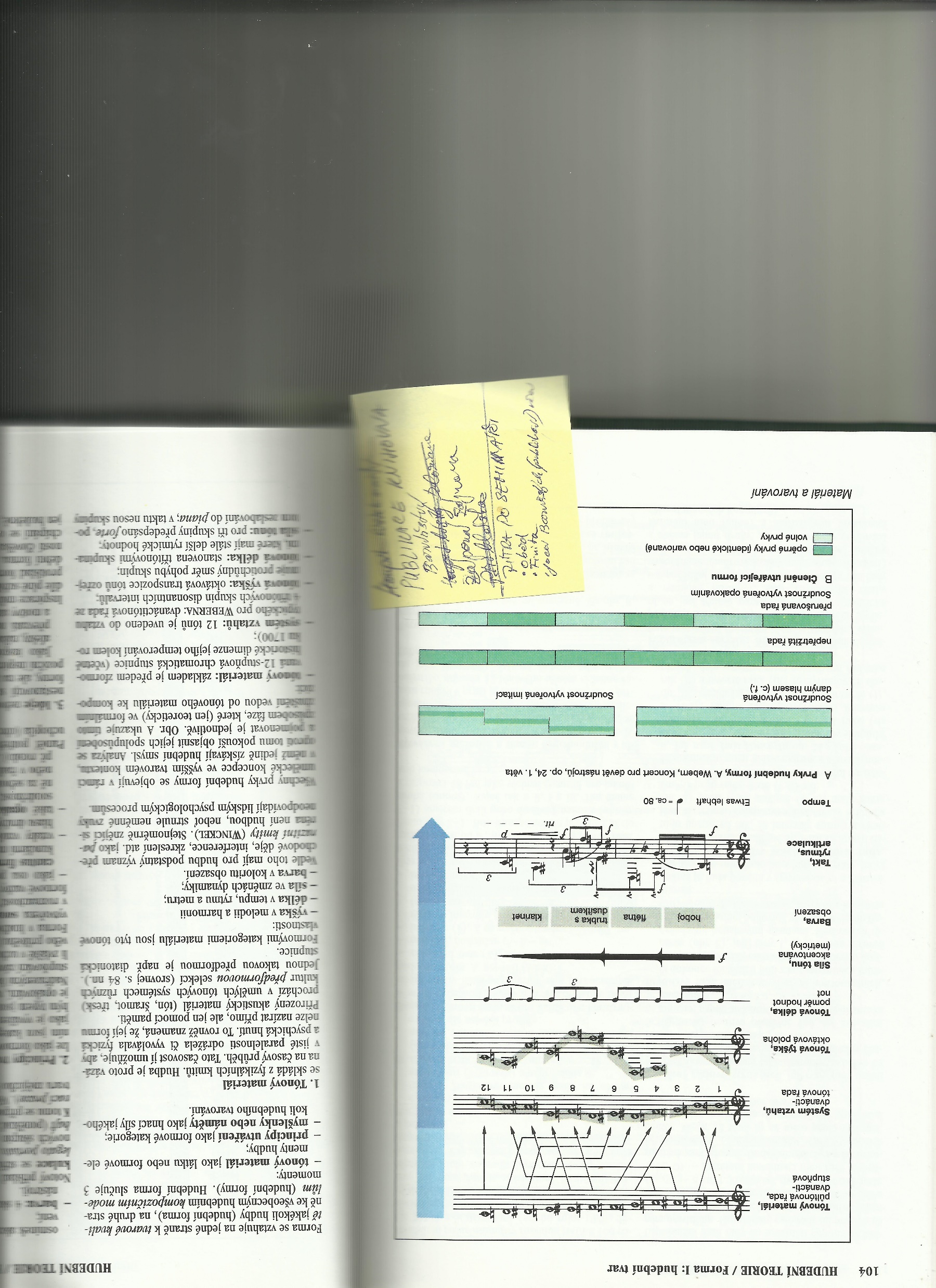 Počátek serialismu
různé vnímání datace počátku
forma neexistuje
body, přímky, plochy
avantgarda se snažila 
o totální determinaci jednotlivých tónů
zrušena motivicko-tematická práce
hudba PUNKTUÁLNÍ
o rovnoprávnost všech prvků kompozice (Stockhausen)
VZOR: Webernovo seriální myšlení
Schönberg – řeší pouze výšku
Messiaen různé parametry – délka, barva… → MULTISERIALISMUS
MICHELS, Ulrich. Encyklopedický atlas hudby. Praha: Nakladatelství Lidové noviny, 2000. ISBN 80-7106-238-3
Oliver Messiaen
Messiaen:Quatre études de rythme – 2. věta(Mode de valeurs et d'intensités) 
z roku 1949
všechny zvukové parametry
výchozí uspořádání materiálu:
tónová výška: 12 stupňová
délka tónu – řady s 12 hodnotami
dynamika – jen 7 hodnot (ne 12)
témbr (typ úhozu) – 12 údajů		(stěží realizovatelné)
vystudoval v Paříži varhany
od 1942 byl prof. na konzervatoři
žáci: Boulez, Stockhausen, Xenakis(ale byl také v Brně a studovali u něj i Češi)
synestetik
skladebně se nikomu nepodobá a nikdo na něj nenavazuje
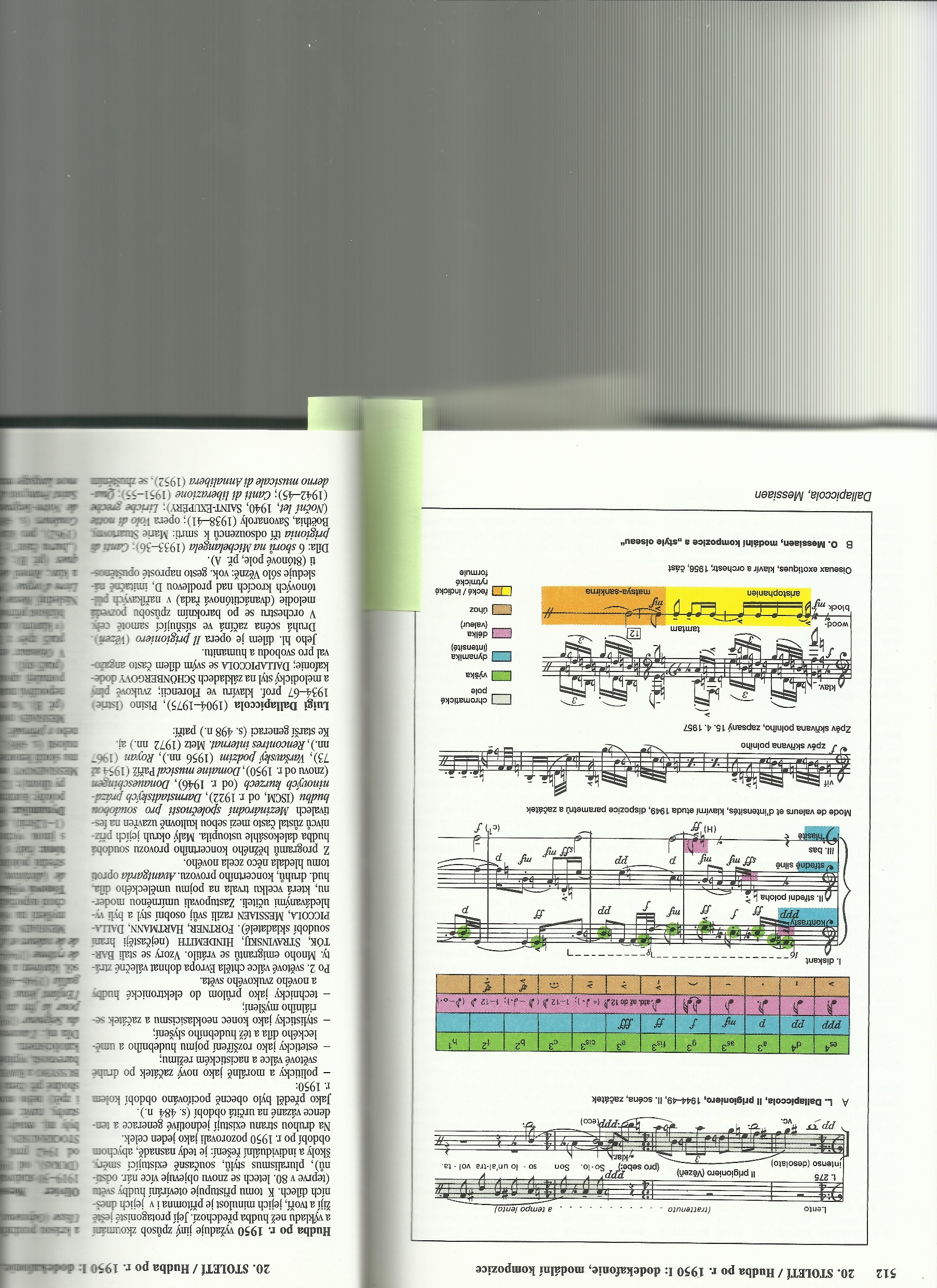 základem jeho skladeb byly tzv. „mody“ 
6-10 stupňové tónové řady určité stavby
„retrográdní“ i „nonretrográdní“ – dají (a nedají) se číst pozpátku
matematické, racionální → objektivní
mody nejsou řadami, materiálem jsou fenomény, které nepoužívá přímo (vs. KONKRÉTNÍ HUDBA), ale modálně (tj. např. pomaleji, v nižší poloze apod.)
z minulosti – chorál)
z ciziny – Indie)
z přírody – ptačí zpěv (byl vášnivým ornitologem)
Messiaen – Oiseaux exotiques („Exotičtí ptáci“) 
z roku 1955
ptačí zpěv z Indie, Číny atd., např. drozd (klavír)
řecké a indické rytmy (bicí)
blízkost přírodě a duchovno (Alleluia)
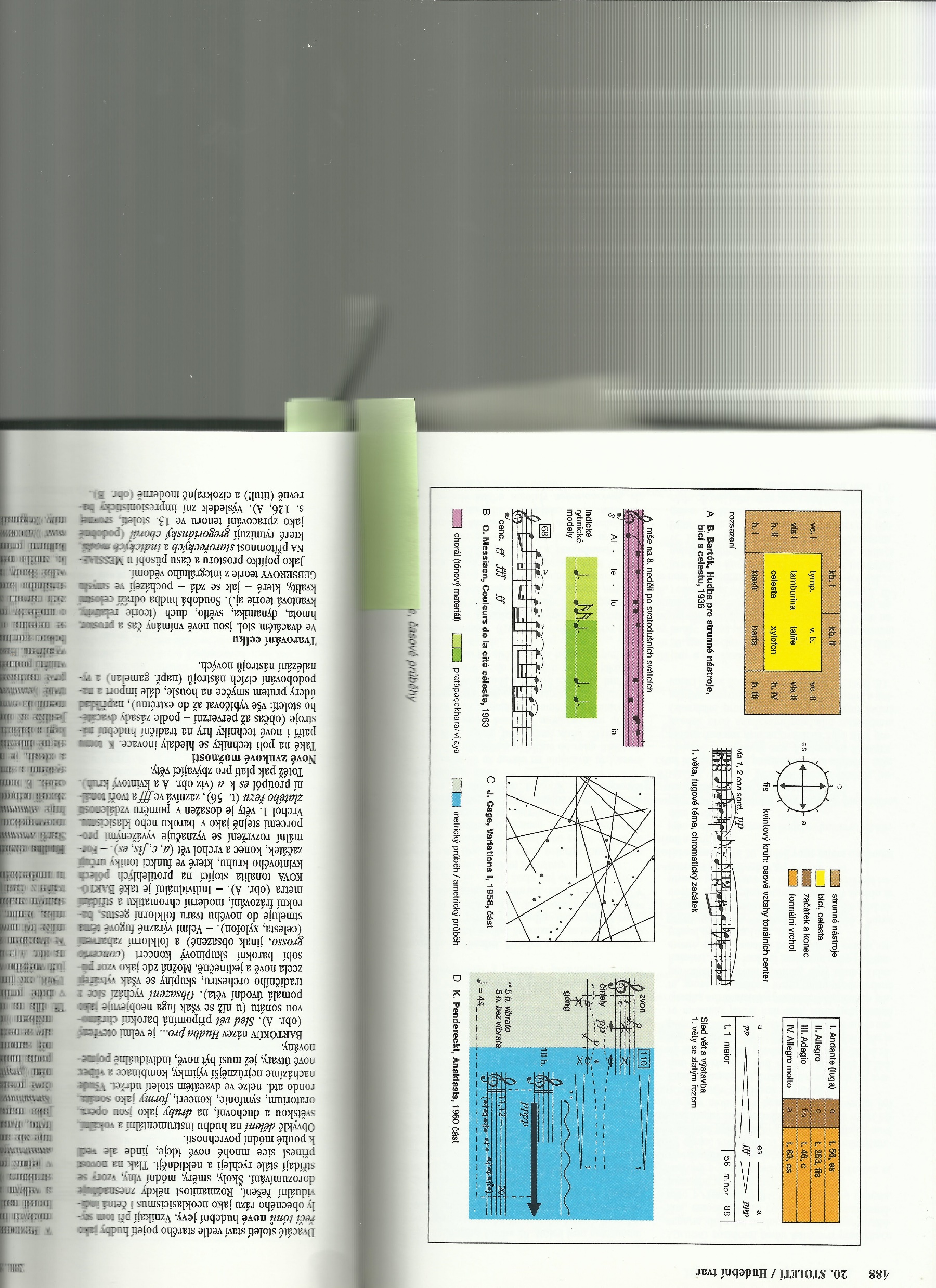 Karel Goeyvaerts
žák u Messaiena
v Darmstadtu potkal Stockhausena (v roce 1951)
spolu rozebírali, jak začlenit náboženskou numerologii do seriální kompozice
a spolu provedli Goeyvaertsovu Sonátu pro dva klavíry č. 1(Sonata für zwei Klaviere No. 1)
v ní je zájem o matematiku, statistiku, skupiny, symetrii, prostor a řady
(zleva) Luigi Nono, Karel Goeyvaerts, Karlheinz Stockhausen, pravděpodobně v Darmstadtu
Karlheinz Stockhausen
profesor, rozsáhlé teoretické dílo
po zážitcích v Darmstadtu se rozhodne studovat u Messiaena
vyhýbá se tradičním formám
spolu s Goeyvaertsem zkouší v Paříži generátor sinusových vln
Geyvaerts v tom vidí velký potenciál – nejčistší zvuk → elektroakustická hudba
Stockhausen s tím není spokojený, v Kolíně nad Rýnem se do toho pouští s lepším přístrojem (v roce 1953)
Stockhausen to po chvíli opouští a vrací se ke komponování pro klavír
Punktuální hudba:
Kreuzspiel
Punkt
Kontrapunkt
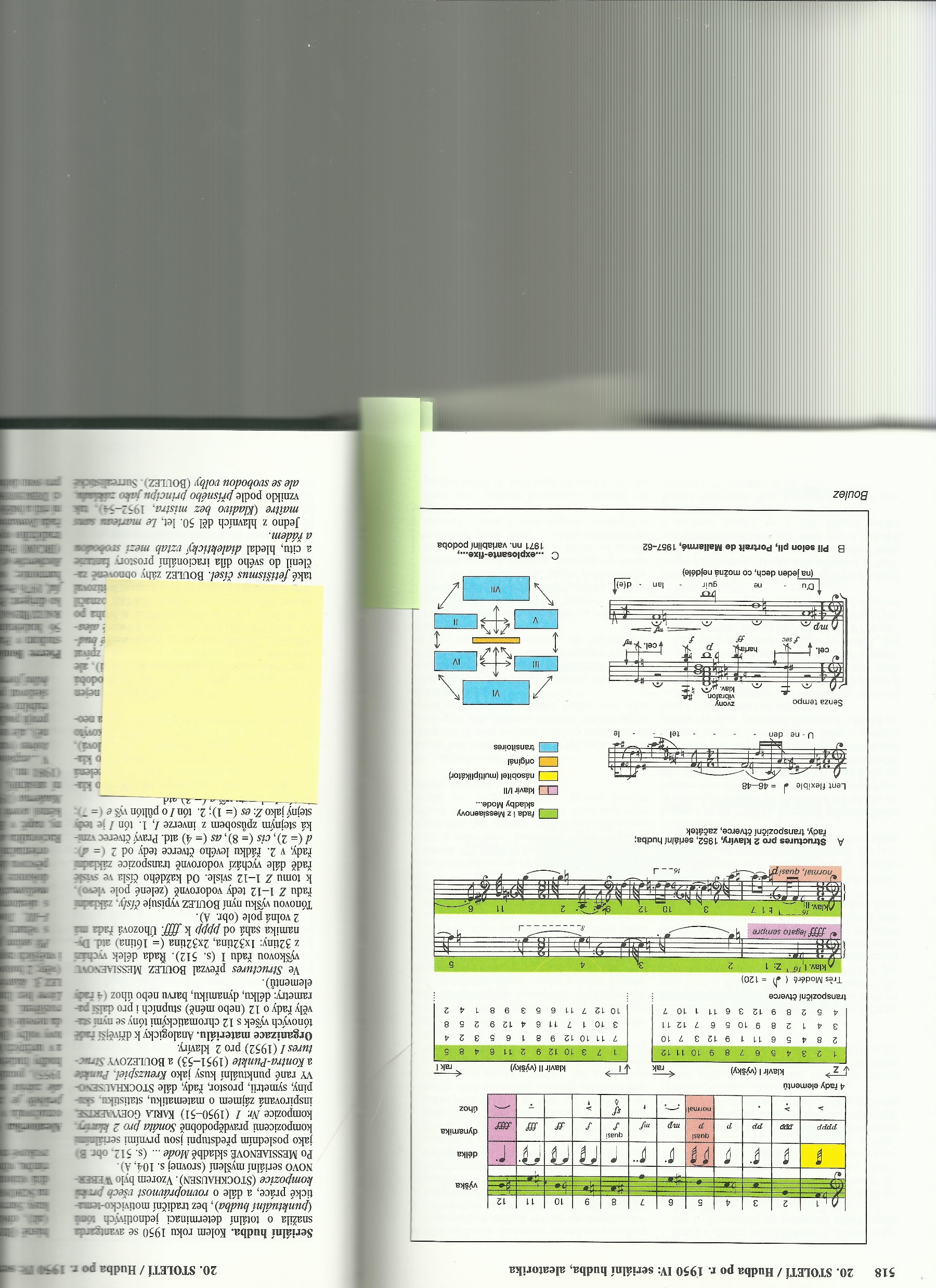 Pierre Boulez
žák u Messiaena
hudební ředitel Theatre Marigny v Paříži, pak v Baden-Badenu
reforma tradičního operního a koncertního života
Pierre Boulez – Structures I.
výšková řada – převzal Messiaenovu
řada délek vychází z 32tiny: 1x32tina, 2x32tina (=16tina) atd.
dynamika sahá od pppp k ffff
úhozová řada má 2 volná pole
Boulez – „Le marteau sans maître“ („Kladivo bez mistra“)
komorní kantáta
surrealistické básně ve čtyřech větách, obklopuje je 5 instrumentálních kusů
přísný princip v základu, ale se svobodnou volbou
cílená návaznost na Schönbergova Pierrota
nové zvukové možnosti: 
altová flétna
xylorimba
vibrafon
bicí
kytara
viola
Iannis Xenakis
1947 dorazil do Paříže, předtím se účastnil četných protestů a bojů v Řecku, zázračně přežil zásah střepinami obličeje
válka se promítá do jeho kompozic
architekt, který se věnoval hudbě
žák u Messiaena
důležitá ranná skladba Metastaseis (1953-4)
s tím souvisí budova Pavilon Philips prezentovaná na Expo58
architektura vs. hudba: prostor je viditelný ze všech směrů, hudbu můžeme vnímat pouze z jednoho
Expo58 – Pavilon Philips
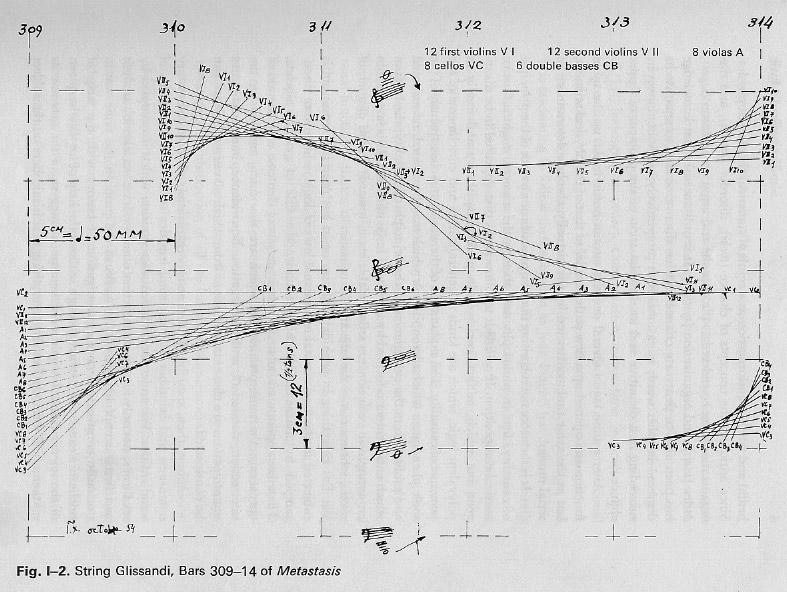 Krize serialismu
Xenakis a Jan Novák nevidí v serialismu další cestu („Krize seriální hudby“)
Východiska: 
aleatorika
determinace
→ přenesení seriálního myšlení do konkrétní a elektronické hudby
„…zcela deterministická komplexnost operací v rámci kompozice, včetně děl samotných, tvoří sluchový a ideový nesmysl.“

„…the completely deterministic complexity of the operations of composition and of the works themselves produced an auditory and ideological nonsense.“
XENAKIS, Iannis. 1992. Formalized Music. Thought and Mathematics in Composition. New York: Pendragon Press, s. 8. ISBN 0-945193-24-G
Karlheinz Stockhausen – Gesang der Jünglinge
označováno jako rané „mistrovské dílo elektronické hudby“
syntéza elektronických zvuků (sinusové a impulsní generátory, filtrovaný bílý šum) s nahraným lidským hlasem (na magnet. pásky)
nahrávka hlasu dvanáctiletého chlapce
vrstvení nahrávek jednoho chlapce vzniká dojem většího počtu chlapců
vznik 1955-56
premiéra 1956 v Kolíně nad Rýnem
celý název „Gesang der Jünglinge im Feuerofen“ (překládáno jako„Mládenci v peci ohnivé“)
Text skladby z Knihy Daniel ze Starého zákona (cíleně vybraný náboženský text)